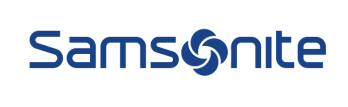 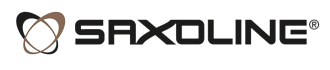 Capacitación
Marzo 2019
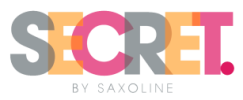 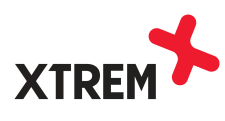 Temas  de cultura General
Empresas Samsonite cuenta con los siguientes medios de pago para las ventas de su productos en el Canal Retail :

Ventas en efectivo.
 contamos con cuatro Bancos para realizar los depósitos diarios
Banco Itaú
Banco Scotiabank
Banco Chile
Banco Bci

Ventas con Tarjetas de Créditos

Ventas con Tarjeta de Débito

 Ventas con Tarjetas de Casa Comercial Ripley

Ventas con Ordenes de Compras

Cupón de Descuentos

Mercado de pago (Mercado de pago y Mercado Libre)
Temas de cultura General
La concentración del 99%  de los Medios de Pago esta en



El Efectivo, 26%



El Débito, concentra 39%



El medio de pago Tarjetas de Créditos Bancarias 34%.




 (Base Ventas IRS  En-Feb 2019 promedio )
Temas de cultura General
Temas de cultura General
Temas de cultura General
BBR
Cierre Día
Procesa
INTERFACE A SAP 
Ventas  y medios de pago
Reporte Esatistica de Ventas
LC
Cuadratura de Ventas
Hilda
Control Efectivo 
Control  Transbank
Temas de cultura general
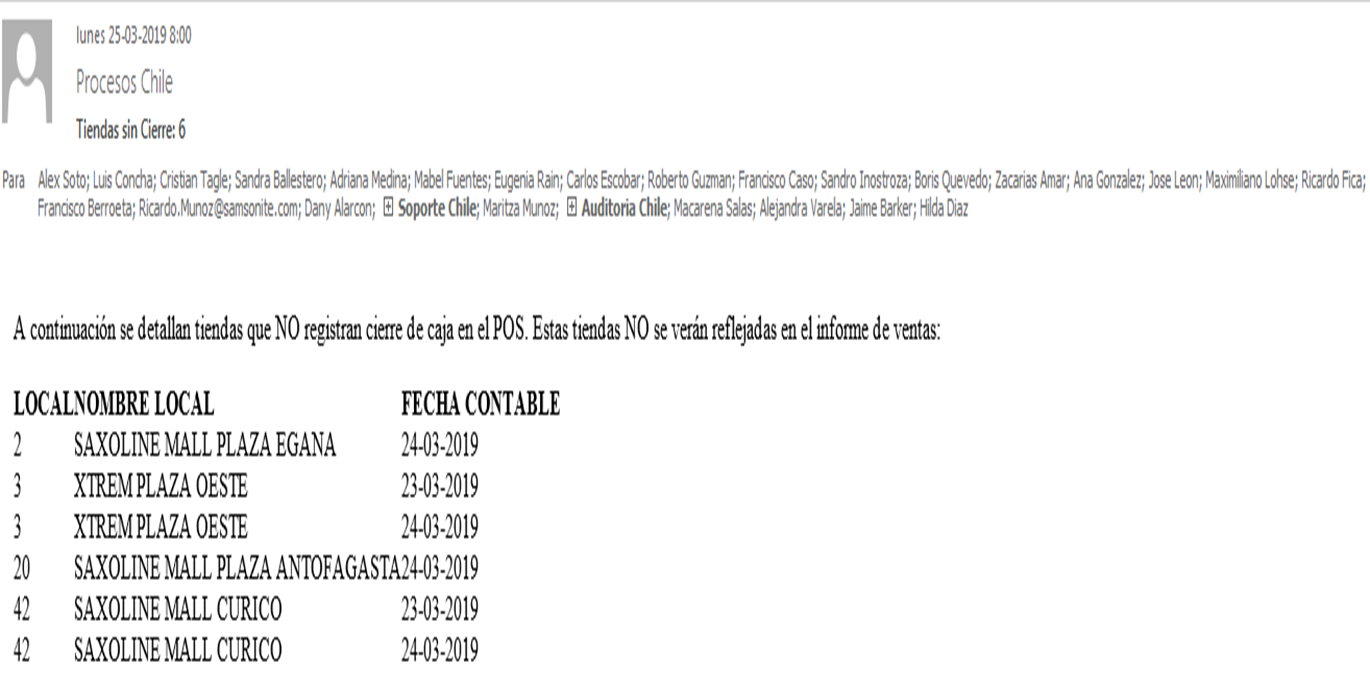 Cultura General
Foco en estos medios de pago


 Para el Efectivo


Transbank
Foco M de Pago
La concentración de los tres medios de pago mas relevantes nos lleva a realizar los siguientes controles.

Para el efectivo
 Entregar un reporte diario  al Área Comercial,  Contraloría y Auditoria de las tiendas que no han realizado su depósitos. La idea es que las áreas  involucradas reaccionen sobre aquellas tiendas que no están realizando sus depósitos.

Que precauciones debemos tomar  para llevar a cabo este control ?

Que la caja este 100% cerrada

Que las Boletas Manuales se ingresen con el medio de pago Real.

Que las NC  emitidas se realicen con el medio de  pago que corresponde.

Que los depósito se realicen diariamente para evitar robos que afecten la caja.
Foco M de Pago
Para el caso de Transbank 

Que cada Local cuente con sus máquinas según  su código de comercio asignado.
 
Que el reporte de Cierre Día  estén los respaldos  
De los voucher.
Boleta Deposito Bancaria

No contar con los respaldos para los desconocimientos de compras.

Ingresar en Medio de pago de las Boletas Manuales como corresponden

Evitar en lo posible dos medios de pago con la máquina de contingencia o en su defecto informar.

Tener activa las máquinas de contingencias. Se debe tener presente el impacto en la venta con estos medios de pago. 73%
CONTROL
Temas relevantes que debemos colocar foco

En el cierre Diario

Herramientas  de control 

Emisión Documentos Tributarios 

Transbank  y Efectivo

Algunos Ejemplos
CIERRE DIARIO
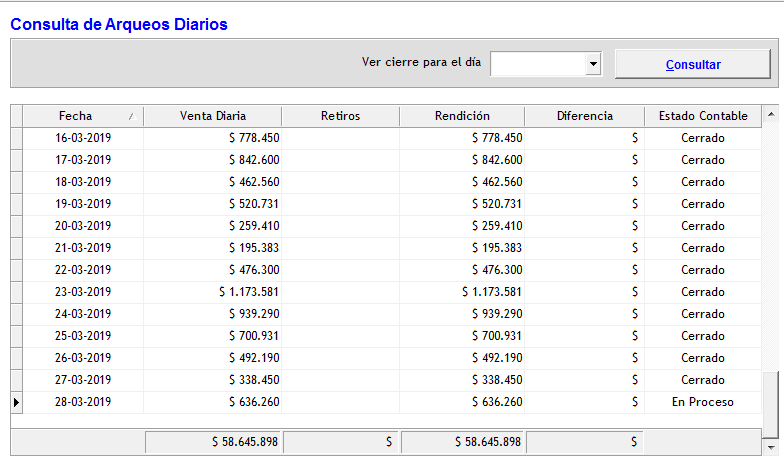 CIERRE DIARIO
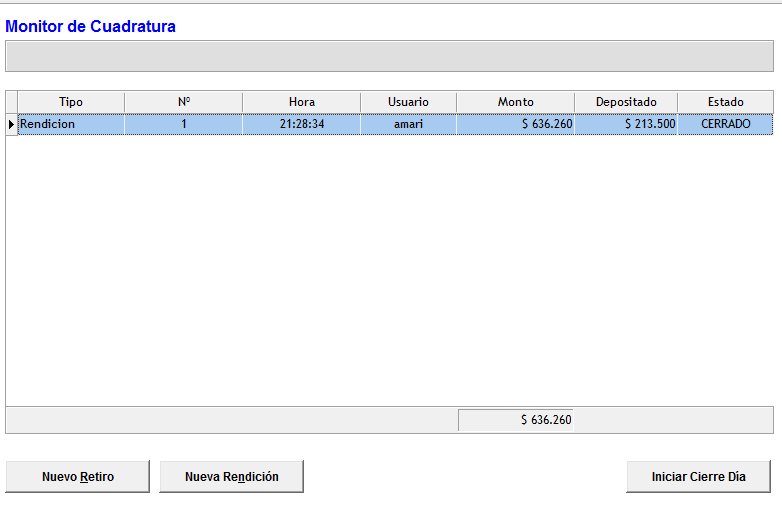 CIERRE DIARIO
Motivos por el cual una caja queda  “En Proceso”

No dejo bajar la última Boleta

No Ejecutó en Botón Cierre Diario

Mal uso de los Medios de Pago

Dejar una caja Negativa.

No realiza la cuadratura 

Impactos

No viaja la venta en la estadística diaria

No se puede realizar el control diario del efectivo

Impacta  la conciliación     IRS - SAP
HERRAMIENTA DE CONTROL  DEL CIERRE DIARIO
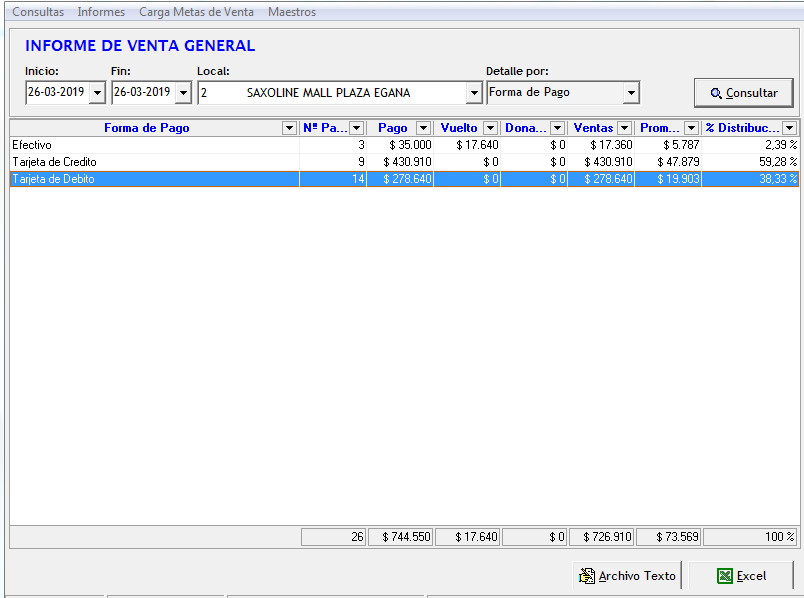 EMISION DOCUMENTOS TRIBUTARIOS
La emisión de las  Notas de crédito

Deben contar con el VB de Cristian Tagle y su Gerente Asignado.

El foco del control esta en su medio de pago y el monto.

El medio de pago tiene estrecha relación con el cierre de caja. En el efectivo

El caso del monto, este debe ser igual al monto de la devolución ya sea total o parcial.

En el caso de cancelar la NC por caja. 
Asegurarse de contar con el efectivo en caja
Solicitar que el cliente la de por cancelada.

Diferencias en los Inventarios.
Reporte de Nc Mesual
Reporte de Nc Mesual
Medios de Pago de las   Notas de Créditos
TC  Anulación Transbank
Efectivo
Tarjeta de crédito
EMISION FACTURAS
Las ventas con facturas
	Su emisión debe ser el fiel reflejo de los datos de Rol Único Tributario del cliente.
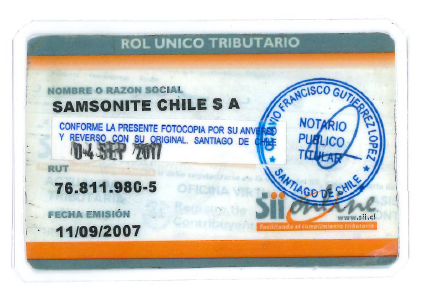 Relevante
Consultar antes de generar la venta si necesita Factura o Boleta.

Evitemos la NC por cambios de Boleta a Facturas, es un tema que se repite y no se conoce bien el proceso de regularización
Situaciones  que  debemos colocar foco
Se citan algunos Ejemplos para comentar y analizar
Ejemplo de caja “En Proceso”
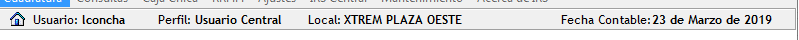 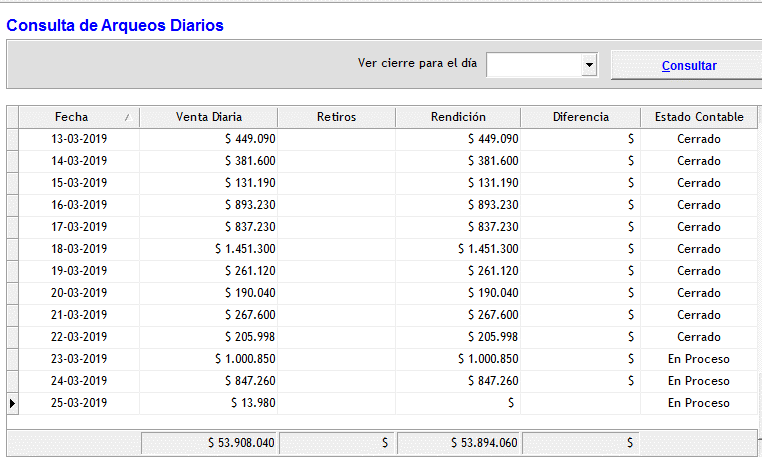 Ejemplo de caja “En Proceso”
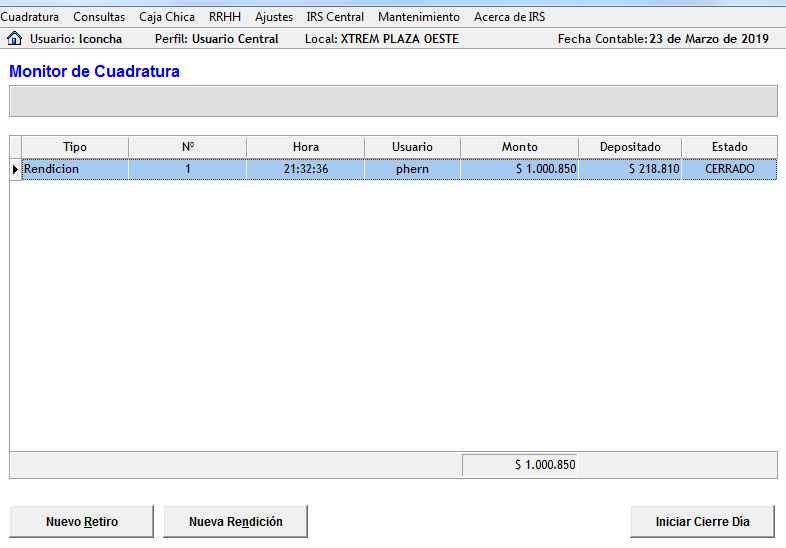 Ejemplo Dco. Tributario Mal emitido
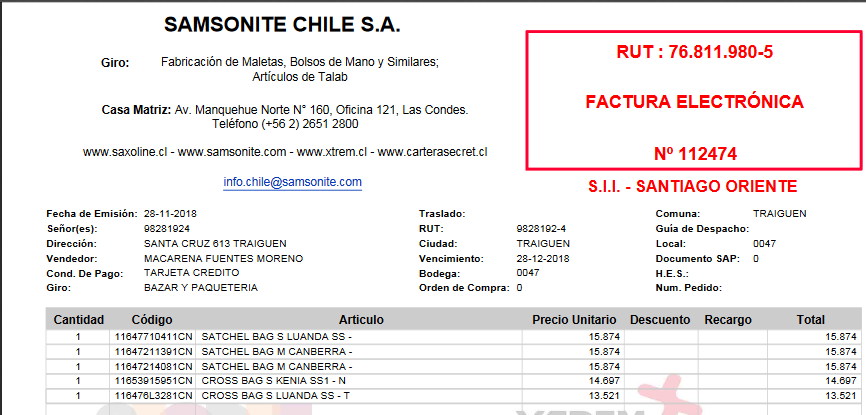 Vta. Boleta Manual con dos medios de pago Maq. Contingencia
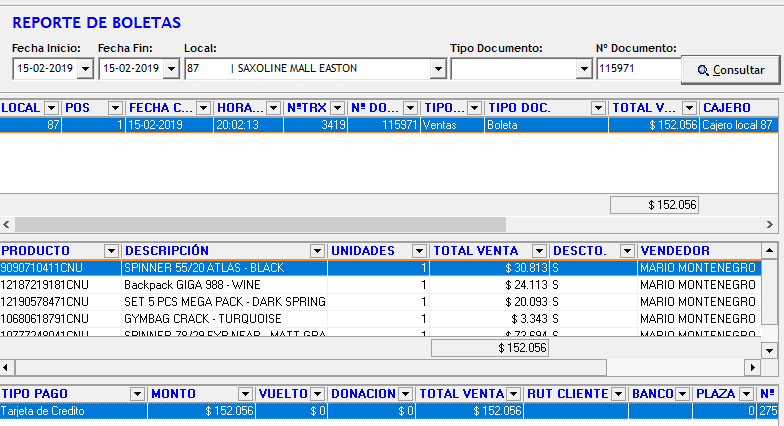 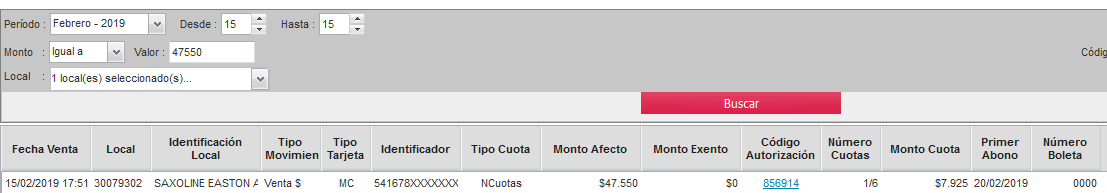 Que paso con la diferencia $ 104.506  ??
Vta. Boleta Manual con dos medios de pago Maq. Contingencia
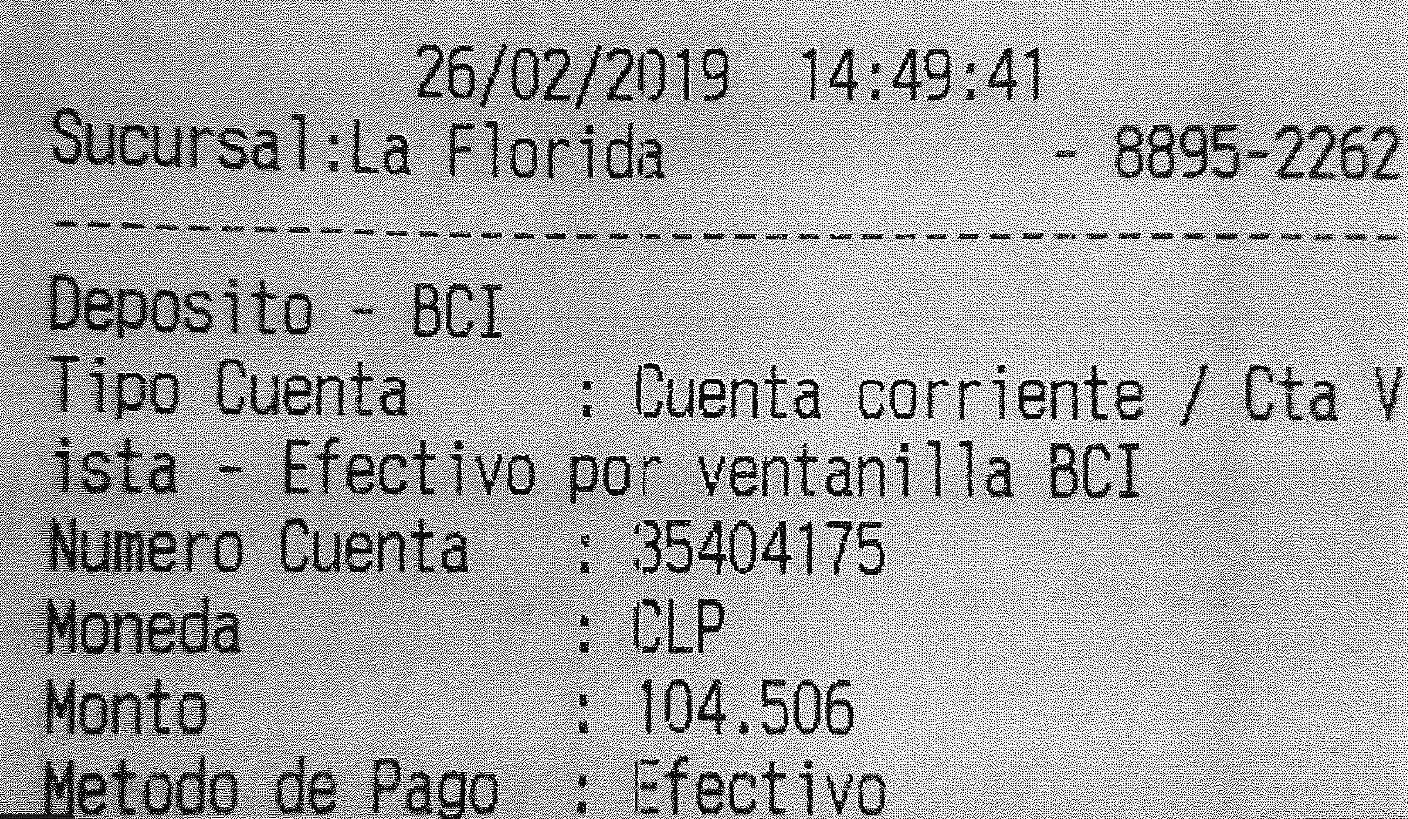 Vta. Boleta Manual pago Maq. Contingencia
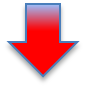 Vta. Boleta Manual
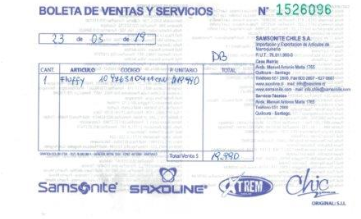 Se recomienda
Auditar  los Folios
Que el local informe cuando utilice las Boletas Manuales
Que el local indique los Folios Utilizados
Que el local informe cuando utilice dos medios de Pago
Se debe revisar las diferencias que se están produciendo.
Créditos y Cobranzas
Área de Soporte y control

Agradece el tiempo y la participación.



Luis.concha@samsonite.com
Anexo 2808
Creditos.Chile@samsonite.com



Fin